SIP-statistik (Prator och NCS Cross)April 2024
Mats Wennstig 
2024-05-16
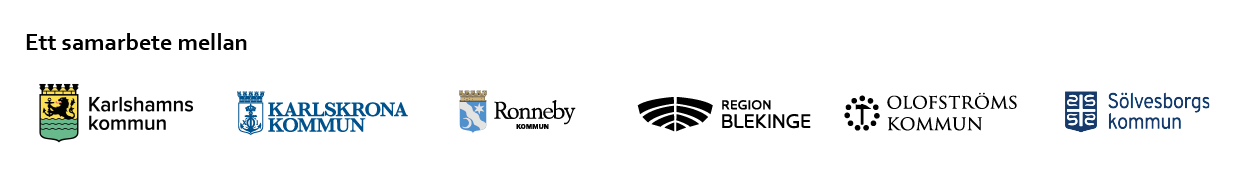 Kommun, primärvård, psykiatri eller somatik anger vilken enhet som är registrerad som samordningsansvarig

Kolumn ”Antal SIP med Plan Planering datum” (Blå stapel i diagram):
Totalt antal SIP som har gjorts
Kolumn ”Antal SIP med Plan Låst datum” (Röd stapel i diagram): 
Antal SIP (av de i blå stapel) som blivit låsta av samordningsansvarig = slutförd
Antal SIP totalt. April 2023 – april 2024
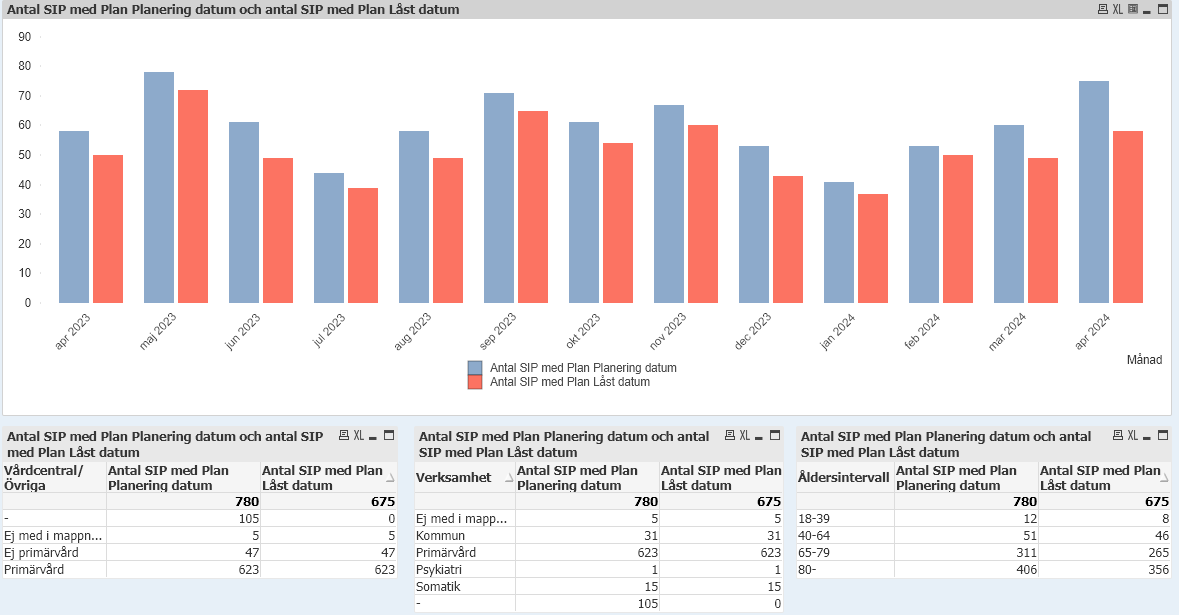 Initiativ – Kallelse – SIP. April 2024.
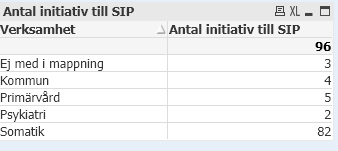 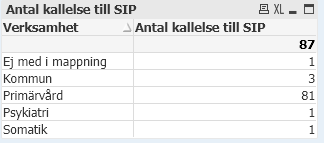 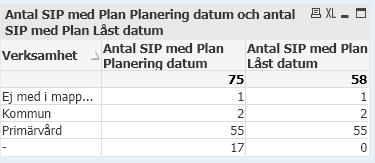 Kolumn ”Antal SIP med Plan Planering datum”:
SIP har gjorts men ej låsts = ej slutförd
Kolumn ”Antal SIP med Plan Låst datum”: 
SIP har gjorts och låsts av samordningsansvarig = slutförd
Antal SIP - fysisk/digital mötesform. Mars månad 2019-2024
(Digital mötesform = telefon, video eller elektroniskt)
Antal SIP – fysisk/digital mötesform, per kommun. Perioderna mars 22 – mars 23 samt mars 23 – mars 24.
Antal SIP - plats för mötet. April 2024
Varav antal SIP som blivit låsta av samordningsansvarig = slutförd
Totalt antal SIP som har gjorts
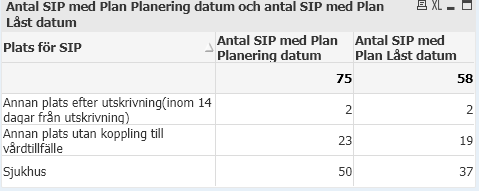 SIP - plats för mötet. April 2023 – april 2024
Antal SIP - plats för mötet. Mars månad 2019-2024
Antal SIP - plats för mötet, per kommun. Perioderna mars 22 – mars 23 samt mars 23 – mars 24.
Kommun, primärvård, psykiatri eller somatik anger vilken enhet som är registrerad som samordningsansvarig

Kolumn ”Antal SIP med Plan Planering datum” (Blå stapel i diagram):
Totalt antal SIP som har gjorts
Kolumn ”Antal SIP med Plan Låst datum” (Röd stapel i diagram): 
Antal SIP (av de i blå stapel) som blivit låsta av samordningsansvarig = slutförd
Antal SIP, Karlskrona, April 2023 – april 2024
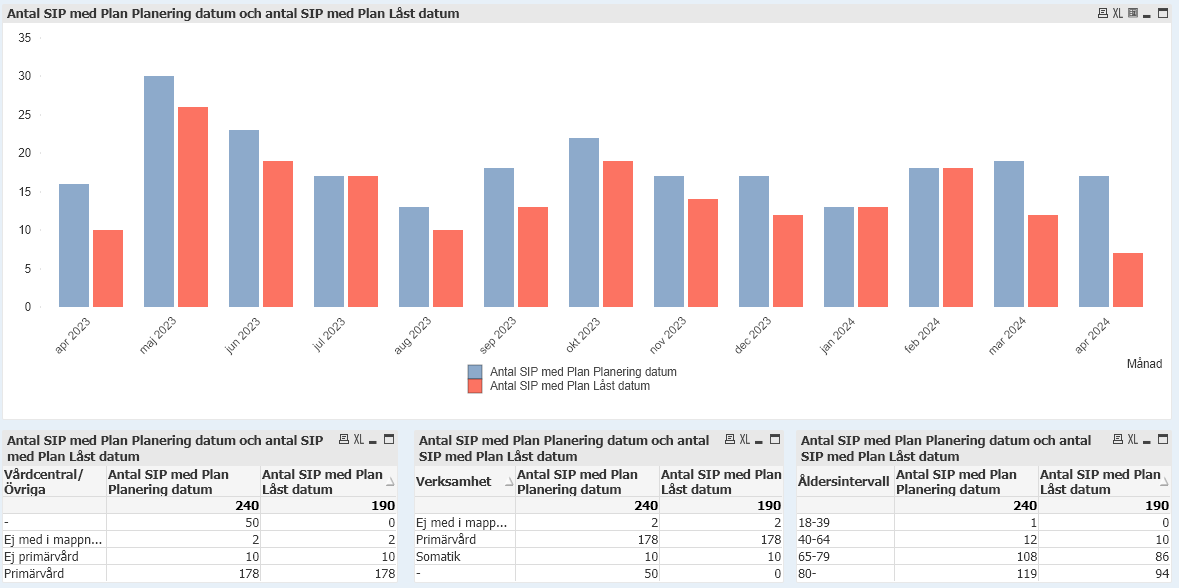 Kommun, primärvård, psykiatri eller somatik anger vilken enhet som är registrerad som samordningsansvarig

Kolumn ”Antal SIP med Plan Planering datum” (Blå stapel i diagram):
Totalt antal SIP som har gjorts
Kolumn ”Antal SIP med Plan Låst datum” (Röd stapel i diagram): 
Antal SIP (av de i blå stapel) som blivit låsta av samordningsansvarig = slutförd
Antal SIP, Ronneby, April 2023 – april 2024
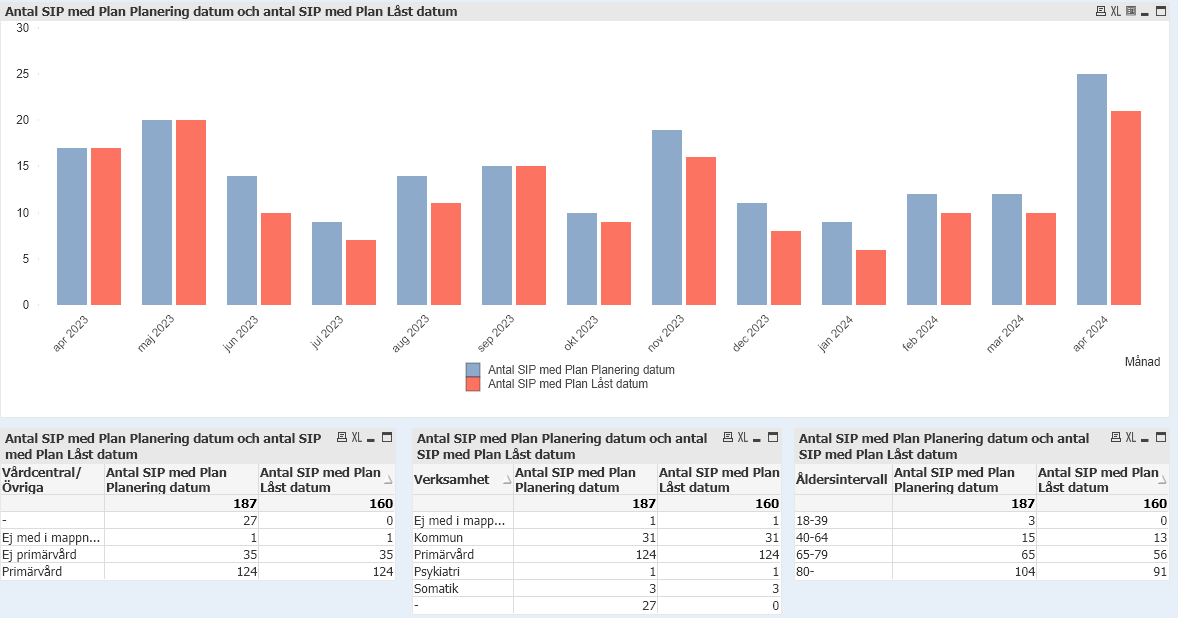 Kommun, primärvård, psykiatri eller somatik anger vilken enhet som är registrerad som samordningsansvarig

Kolumn ”Antal SIP med Plan Planering datum” (Blå stapel i diagram):
Totalt antal SIP som har gjorts
Kolumn ”Antal SIP med Plan Låst datum” (Röd stapel i diagram): 
Antal SIP (av de i blå stapel) som blivit låsta av samordningsansvarig = slutförd
Antal SIP, Karlshamn, April 2023 – april 2024.
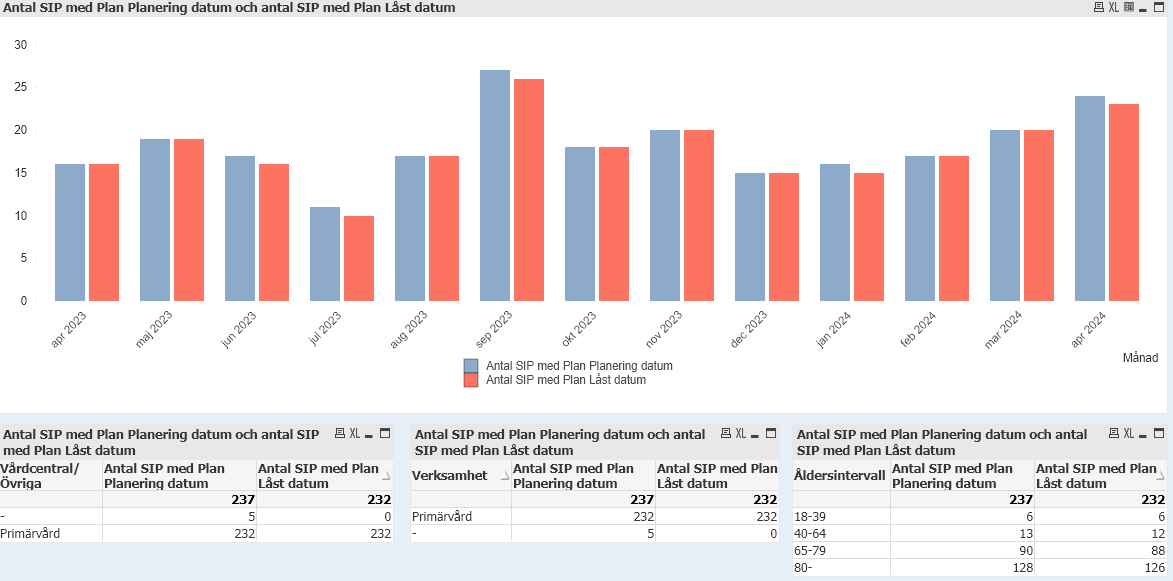 Kommun, primärvård, psykiatri eller somatik anger vilken enhet som är registrerad som samordningsansvarig

Kolumn ”Antal SIP med Plan Planering datum” (Blå stapel i diagram):
Totalt antal SIP som har gjorts
Kolumn ”Antal SIP med Plan Låst datum” (Röd stapel i diagram): 
Antal SIP (av de i blå stapel) som blivit låsta av samordningsansvarig = slutförd
Antal SIP, Sölvesborg, April 2023 – april 2024.
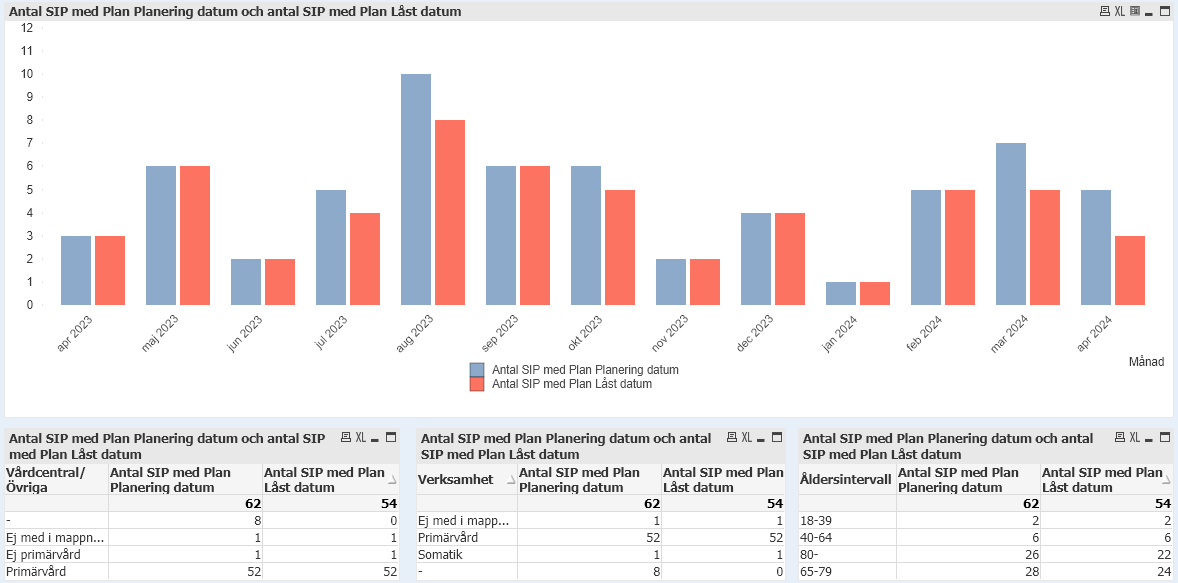 Kommun, primärvård, psykiatri eller somatik anger vilken enhet som är registrerad som samordningsansvarig

Kolumn ”Antal SIP med Plan Planering datum” (Blå stapel i diagram):
Totalt antal SIP som har gjorts
Kolumn ”Antal SIP med Plan Låst datum” (Röd stapel i diagram): 
Antal SIP (av de i blå stapel) som blivit låsta av samordningsansvarig = slutförd
Antal SIP, Olofström, April 2023 – april 2024.
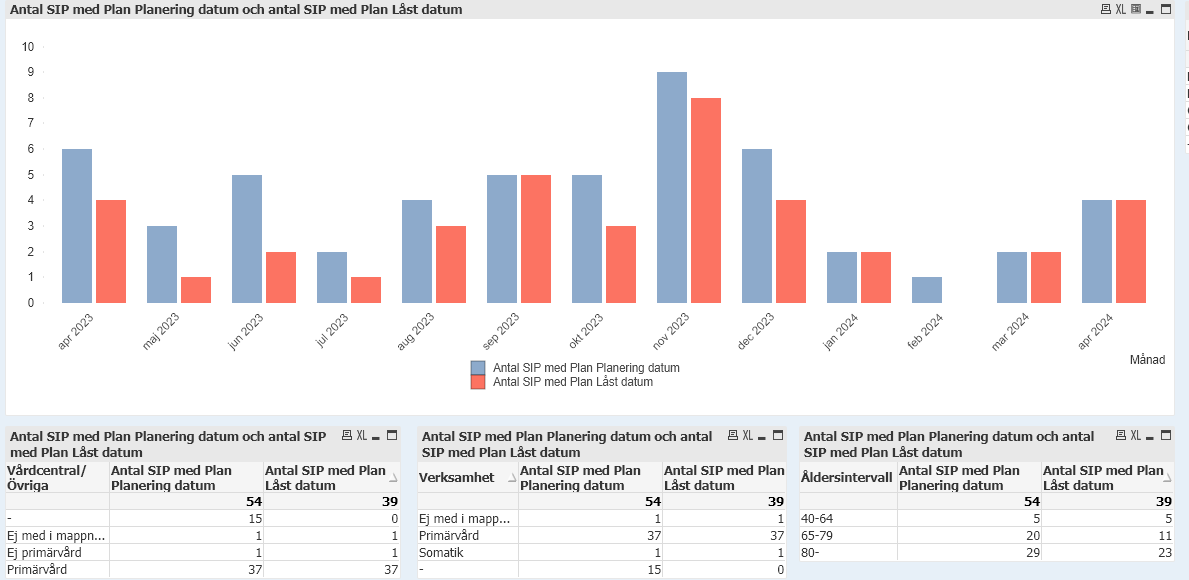